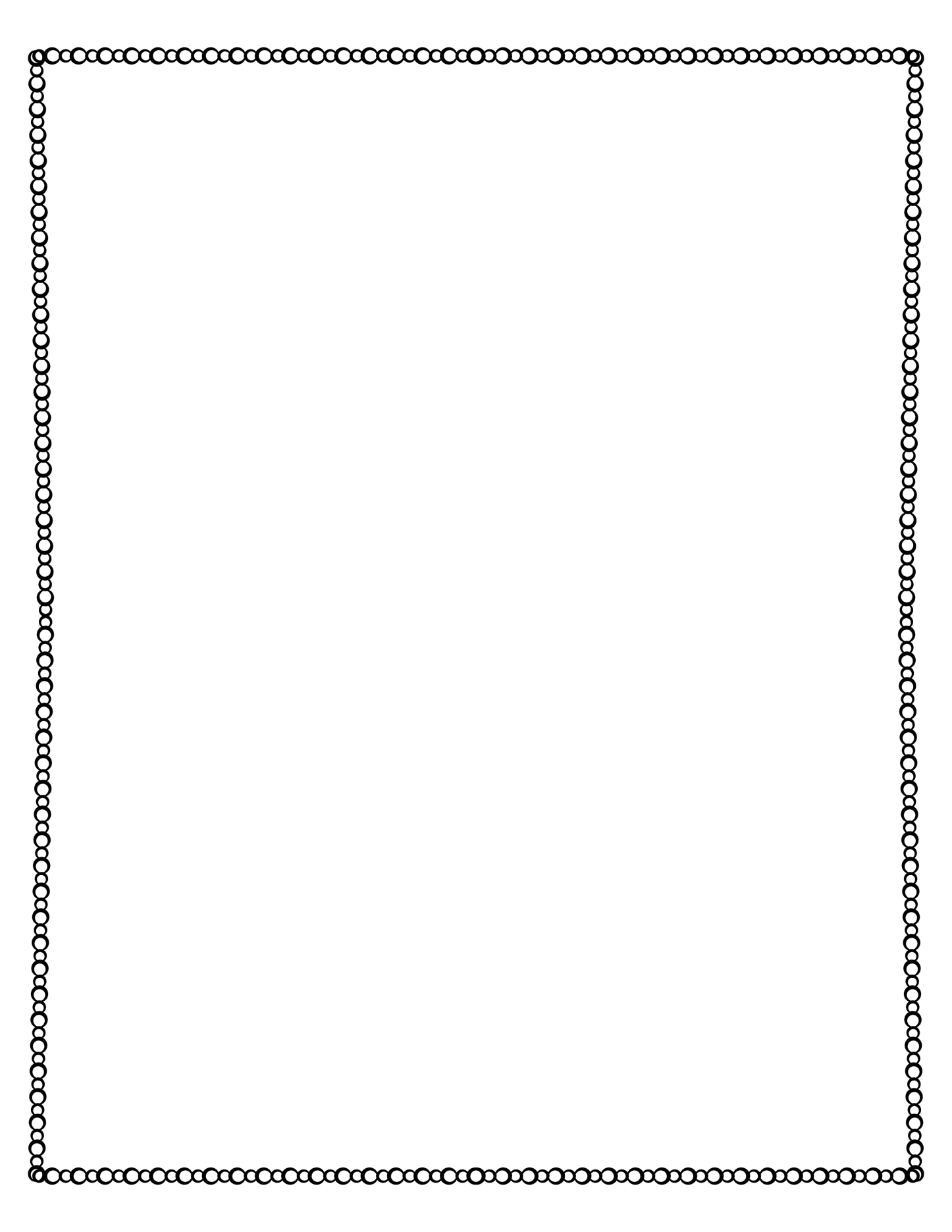 __________’s Class
©www.thecurriculumcorner.com
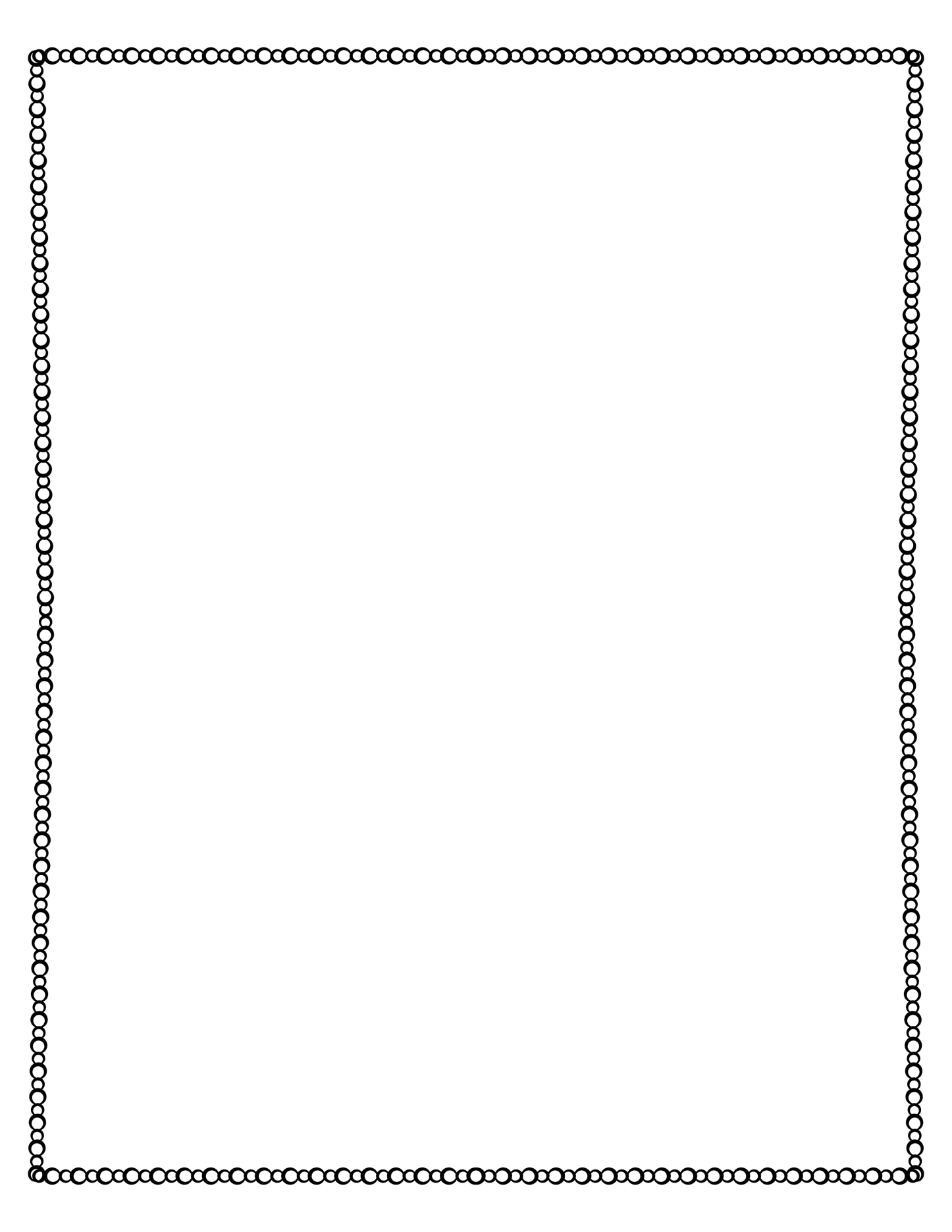 ___________’s Class
©www.thecurriculumcorner.com
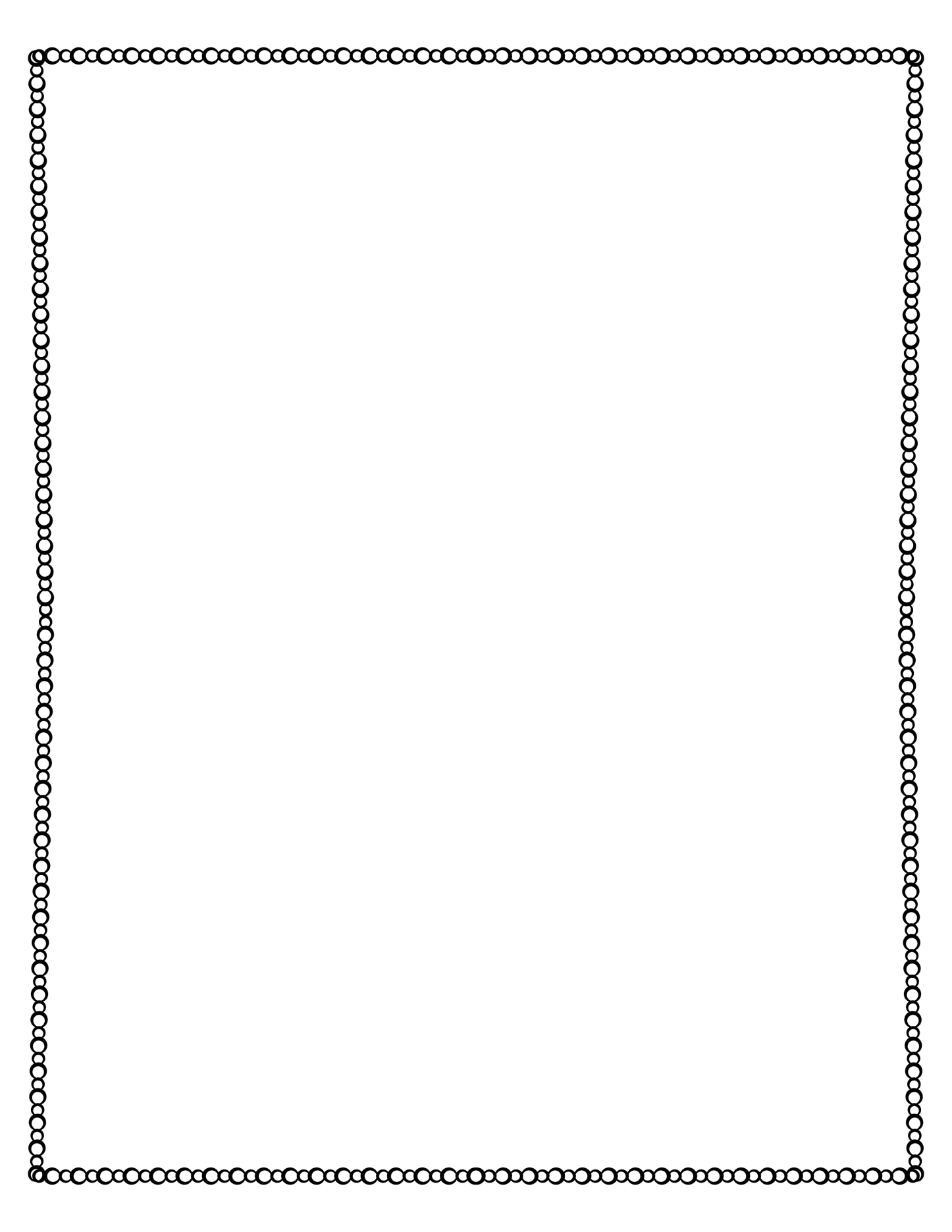 __________’s Class
©www.thecurriculumcorner.com
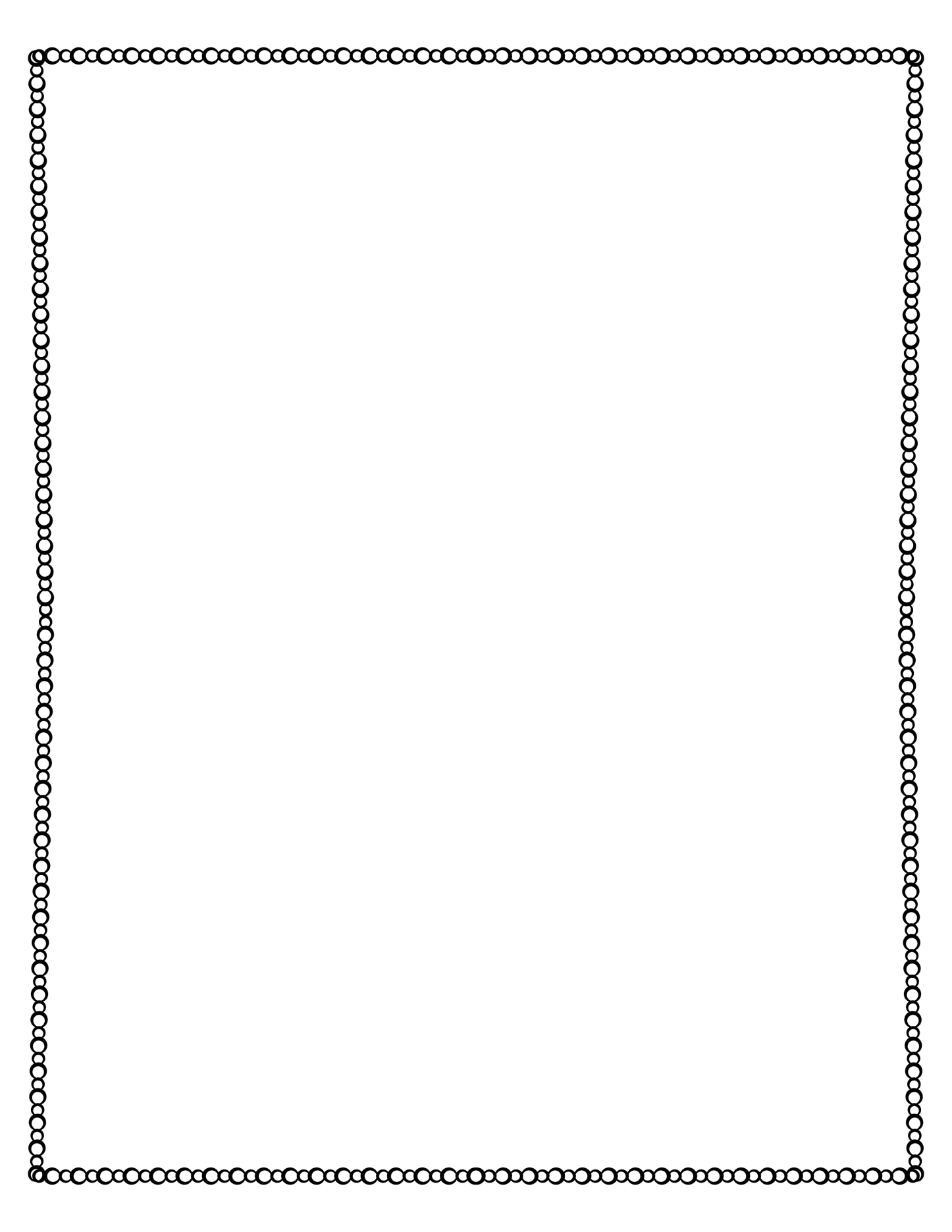 ___________’s Class
©www.thecurriculumcorner.com